UNIVERSIDAD DE LAS FUERZAS ARMADAS ESPE

DEPARTAMENTO DE CIENCIAS ECONÓMICAS, ADMINISTRATIVAS Y DE COMERCIO

TEMA: EL GEOMARKETING Y SU INFLUENCIA EN EL COMPORTAMIENTO DE COMPRA DEL CONSUMIDOR EN LOS CENTROS COMERCIALES DEL DISTRITO METROPOLITANO DE QUITO

CARRERA DE INGENIERÍA EN MERCADOTECNIA

INTEGRANTES:  
EYLEEN ELIANA ESMERALDAS GARCÍA
GEOVANNA DELGADO VINUEZA

DIRECTOR: 	ING. CÉSAR SEGOVIA GUERRERO

SANGOLQUÍ, NOVIEMBRE 2016
CÓDIGO: SGC.DI.260
VERSIÓN: 1.0
Contenido
Planteamiento del problema.
FACTORES DEMOGRÁFICOS
FACTORES PSICOLÓGICOS
FACTORES ECONÓMICOS
FACTORES CULTURALES
Nivel de Ingresos
Moda
Percepción
Ocupación
Preferencias de vestimenta
Estilo de vida
Motivación
Aranceles
Situación Económica
Grupos Sociales
Edad
INFLUENCIA EN EL COMPORTAMIENTO DE COMPRA DEL CONSUMIDOR
Personalidad
Género
Clase Social
Localización de los centros comerciales
Satisfacción
Vías de comunicación para los clientes
Lealtad
Necesidad
Moda de compra
Gustos
Zonas Geográficas
Publicidad (Gigantografías)
Preferencias
GEOMARKETING
COMPORTAMIENTO DE COMPRA
Figura 4 Diagrama de Ishikawa, causas y efectos de la Influencia en el comportamiento de compra del consumidor
Fuente: Elaboración propia
Objetivo de investigación
Objetivos específicos.
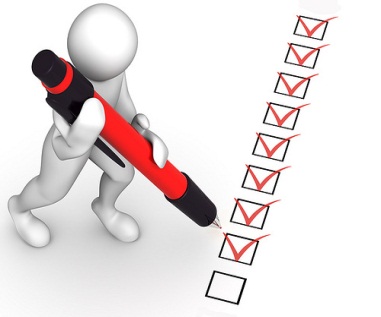 MARCO TEÓRICO
Variable independiente: Geomarketing
El Geomarketing permite identificar cuál es el público potencial, objetivo y dónde vive y, a partir de ahí, determinar con realismo y expectativas razonables y concretas  los factores de éxito; es decir; sirve para conocer mejor nuestro mercado: características sociodemográficas, demográficas, geográficas del público interesado en tiendas o productos, gastos, capacidad económica, hábitos y costumbres de consumo
(Harris, 2003, p. 42)
Variable dependiente:
MARCO REFERENCIAL
Valor, satisfacción y retención del cliente
MARCO METODOLÓGICO
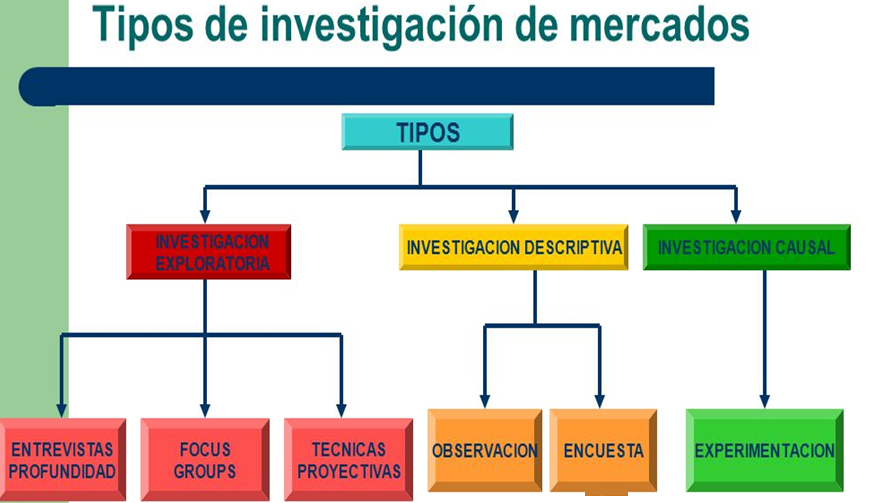 (Malhotra, 2008)
Tipología de la investigación
Investigación Descriptiva
Las fuentes a utilizarse para el desarrollo de la investigación serán la etapa cualitativa y cuantitativa.
(Malhotra, 2008)
HIPÓTESIS.
Procedimiento para recolección y análisis de datos
Técnicas de muestreo
Muestro probabilístico estratificado
Dónde:

N = Tamaño de la muestra, para nuestro estudio N = 2.239.191 Habitantes
Z = Indicador del nivel de confianza, para nuestro estudio NC =95%; Z=1.96
P = % de éxito, representa el 50%
Q = % de fracaso, representa el 50%
e = Error estimado para el estudio. E= 5%
N = 2.239.191
Z = 1.96
P = 0.5
Q = 0.5
e =  0.05             5%
(Malhotra, 2008)
ESTADÍSTICOS  UNIVARIADOS
Resultados
Pregunta 1 ¿Indique cuáles son los centros comerciales a los que usted 
acude con mayor frecuencia?
Pregunta 5 ¿Qué factores influyen para usted como consumidor al momento de realizar una compra o adquirir un servicio?
Pregunta 6 ¿Para usted, qué factor es el que más influye al momento de acudir a un centro comercial del Distrito Metropolitano de Quito?
Pregunta  11 ¿Cuándo acude a un centro comercial, que sitio es de su preferencia? (Elija varias opciones)
Pregunta  16  ¿Cuándo usted realiza una compra su pago es en?
ESTADÍSTICOS  BIVARIADOS
Resultados
Chi-cuadrado de Pearson
H1: La influencia del cliente y la lealtad en el comportamiento de compra del consumidor.
Valores Chi cuadrado Spss H2: “Influencia del cliente y lealtad en el comportamiento de compra"
H2: Las distancias que existen entre los diferentes Centros Comerciales y la toma de decisión de compra del consumidor.
Valores Chi cuadrado Spss H2: “Las distancias que existen entre los diferentes Centros Comerciales y la toma de decisión de compra del consumidor "
H3: Los factores de éxito que se encuentran en los Centros Comerciales y como estos ayudarían a satisfacer las necesidades de compra del consumidor en la actualidad.
Valores Chi cuadrado Spss H3: “Factores de éxito y satisfacción del cliente"
PROPUESTA
TEMAS DE INVESTIGACIÓN A FUTURO
Desarrollar un estudio de mercado para el consumidor y conocer las razones por las que acude a un centro comercial en la cuidad de Guayaquil 
Elaborar un plan de rutas para que los consumidores conozcan la distancia que hay de un lugar a otro en el DMQ
Desarrollar Alianzas estratégicas y convenios con una Cooperativa de Transportes para trasladar a los consumidores de un sector a otro en el DMQ
Satisfacer el servicio y la conformidad que el cliente espera, con el producto o servicio deseado; diseñando páginas Web en los diferentes Centros Comerciales del Distrito Metropolitano de Quito
Programar reuniones con el personal de los puntos de venta de locales comerciales del DMQ, capacitando al personal de ventas de los diferentes locales 
Desarrollar un monitoreo de ofertas, descuentos en los diferentes centros comerciales del DMQ
Mejorar la infraestructura de los centros comerciales más reconocidos del DMQ, para optimizar tanto los accesos internos, parqueaderos, áreas de influencia y publicidad
CONCLUSIONES Y RECOMENDACIONES
Resultados
CONCLUSIONES
Mediante la investigación realizada se determinó que el Geomarketing para los consumidores es la localización-ubicación de los lugares comerciales que suelen ser visitados frecuentemente.

La localización es un factor de importancia que influye en el comportamiento de compra de los consumidores en el Distrito Metropolitano de Quito, porque mediante este elemento el cliente puede decidir a dónde acudir, ya que los recursos de tiempo y dinero son indispensables en la decisión de compra.

Por  medio de la investigación el Distrito Metropolitano de Quito fue dividido por tres sectores: Norte, Centro y Sur, lo cual pudimos observar que  el mayor porcentaje de pobladores están  ubicados en el Sector Sur con 1.867.304 habitantes.

Se determinó mediante las encuestas, que los centros comerciales más visitados del Distrito Metropolitano de Quito en el sector Sur con el 14% al que más acuden es el Centro Comercial El Recreo, seguido con el 9,70%  al Quicentro Sur; en el sector Norte acuden al Quicentro Shopping  el 13,40% de los consumidores, y en el sector Centro con el 1% acuden con más frecuencia al Centro Comercial la Manzana.

Mediante la investigación concluimos que los factores más relevantes que influyen en el comportamiento de compra del consumidor al momento de adquirir un producto o servicio es el estilo de vida con el 26% siendo éste porcentaje el más representativo, la ubicación del cliente con el 21,20%,  seguido de la ocupación con el 14% y la moda con el 10,80%, lo cual quiere decir que para el consumidor el factor estilo de vida es el más importante ya que mediante éste comportamiento se identifican  los deseos, aspiraciones,  satisfacciones y necesidades  del consumidor; lo cual implica la identificación comercial tanto de marcas, calidad y precio.
RECOMENDACIONES
Se recomienda tomar en cuenta que para las personas encuestadas se utilicen términos conocidos ya que la mayor parte de personas desconocen palabras técnicas.

Desarrollar rutas de acceso rápido para que los consumidores sin importar la distancia acudan a los establecimientos comerciales de su preferencia tomando en cuenta los tiempos de acceso, tráfico, modo de transporte, y áreas de influencia.

Se recomienda realizar más publicidad a algunos centros comerciales como CCNNU que está ubicado en Avenida Naciones Unidas y Japón, el Centro Comercial Plaza del Rancho ubicado en la calle Eugenio Espejo, el Centro Comercial Olímpico ubicado en la Avenida 6 de Diciembre y Portete, el Centro Comercial la “Y” que está ubicado en la Avenida América y Rumipamba, entre otros los cuales no cuentan con propagación, es decir no realizan diferentes tipos de promociones como anuncios, redes sociales, radio, televisión, revistas, periódicos, entre otros 

Se recomienda que los consumidores deben satisfacer sus necesidades y deseos de compra, sin que sean afectador por varios factores como la ubicación, el tiempo y el dinero.

Se recomienda realizar más investigaciones sobre el comportamiento de compra del consumidor ya que es necesario conocer más sus percepciones, opiniones, sentimientos, emociones, necesidades, satisfacciones, aspiraciones y deseos.
GRACIAS POR SU ATENCIÓN